ตอนที่ 1(15) การกำหนดมาตรฐานการศึกษาของสถานศึกษาและการประกาศค่าเป้าหมาย
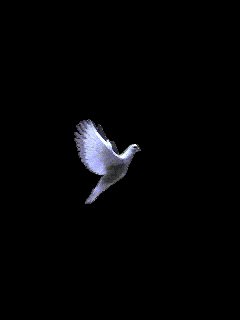 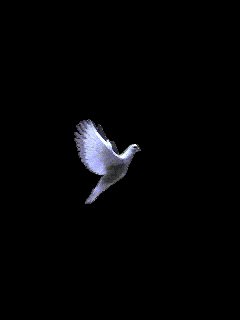 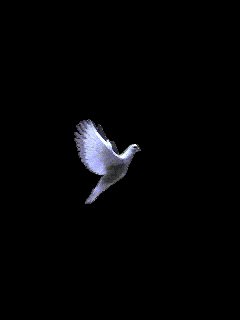 โดย ดร. ไพเราะ มีบางยาง                                                                 081-8032334
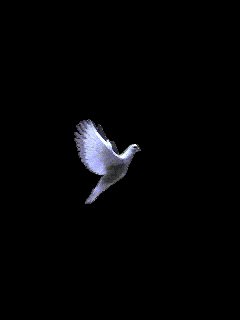 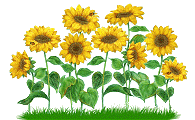 คร.ไพเราะ มีบางยาง
การกำหนดมาตรฐานการศึกษาของสถานศึกษา และประกาศค่าเป้าหมาย (หน้า15)
เป็นการที่สถานศึกษาประกอบด้วย ผู้บริหาร ครู บุคลากร คณะกรรมการ ฯลฯ ร่วมกันศึกษาและวิเคราะห์มาตรฐานการศึกษาที่กระทรวงฯ ประกาศ  
เพื่อกำหนดเป็นมาตรฐานของสถานศึกษา และกำหนดค่าเป้าหมายความสำเร็จของการดำเนินงานเพื่อประกันคุณภาพการจัดการศึกษาของสถานศึกษา
ดร.ไพเราะ มีบางยาง
ขั้นตอนการกำหนดมาตรฐานฯ และประกาศค่าเป้าหมายความสำเร็จ (หน้า15)
ขั้นที่ 1 กำหนดมาตรฐานการศึกษาของสถานศึกษา
ขั้นที่ 2 กำหนดค่าเป้าหมายความสำเร็จของมาตรฐานการศึกษาของสถานศึกษา
ขั้นที่ 3 ประกาศมาตรฐานการศึกษาของสถานศึกษา และค่าเป้าหมายความสำเร็จ
ดร.ไพเราะ มีบางยาง
ขั้นที่ 1 กำหนดมาตรฐานการศึกษาของสถานศึกษา(หน้า15)
1.1 ศึกษามาตรฐานการศึกษาที่กระทรวงศึกษาธิการประกาศกำหนด
      สถานศึกษาศึกษามาตรฐานที่กระทรวงศึกษาธิการประกาศ เพื่อใช้เทียบเคียงในการกำหนดเป็นมาตรฐานการศึกษาของสถานศึกษาแต่ละระดับ 
      มาตรฐานการศึกษาที่กระทรวงศึกษาธิการประกาศ มีดังนี้  
      1)  ระดับปฐมวัย ประกอบด้วย 3 มาตรฐาน ดังนี้
            มาตรฐานที่ 1  คุณภาพของเด็ก
            มาตรฐานที่ 2  กระบวนการบริหารและการจัดการ
            มาตรฐานที่ 3  การจัดประสบการณ์ที่เน้นเด็กเป็นสำคัญ
ดร.ไพเราะ มีบางยาง
2)  ระดับการศึกษาขั้นพื้นฐาน ประกอบด้วย 3 มาตรฐาน ดังนี้
      มาตรฐานที่ 1 คุณภาพของผู้เรียน 
                             1.1 ผลสัมฤทธิ์ทางวิชาการของผู้เรียน
                             1.2 คุณลักษณะที่พึงประสงค์ของผู้เรียน
      มาตรฐานที่ 2 กระบวนการบริหารและการจัดการ 
      มาตรฐานที่ 3 กระบวนการจัดการเรียนการสอนที่เน้นผู้เรียน  
                             เป็นสำคัญ
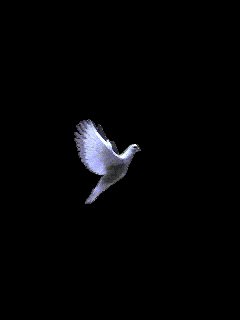 ดร.ไพเราะ มีบางยาง
1.2  กำหนดมาตรฐานการศึกษาของสถานศึกษา (หน้า16)
        สถานศึกษากำหนดมาตรฐานของสถานศึกษาตามมาตรฐานที่กระทรวงฯ ประกาศ หรือกำหนดขึ้นใหม่โดยการเทียบเคียงกับมาตรฐานที่กระทรวงฯ ประกาศ และอาจจะเพิ่มเติมนอกเหนือจากที่กระทรวงฯ ประกาศได้ตามความเหมาะสม  
       มาตรฐานการศึกษาของสถานศึกษาแต่ละระดับ ประกอบด้วย
       1) มาตรฐานและคำอธิบายของมาตรฐาน
       2) รายละเอียดของมาตรฐานและคำอธิบายของรายละเอียด
       3) การให้ระดับคุณภาพ ประกอบด้วยระดับคุณภาพ และประเด็นพิจารณา (ระดับคุณภาพมี 5 ระดับ แต่ละระดับจะมีคำอธิบายคุณภาพ)
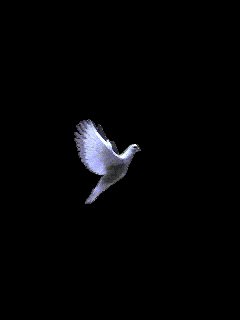 ดร.ไพเราะ มีบางยาง
ขั้นที่ 2 กำหนดค่าเป้าหมายความสำเร็จของมาตรฐานการศึกษาของสถานศึกษา(หน้า16) 
        2.1  ศึกษามาตรฐานและรายละเอียดของมาตรฐานฯ เช่น
        ตัวอย่างที่ 1 ระดับปฐมวัย                  
        มาตรฐานที่ 1 คุณภาพของเด็ก ประกอบด้วย 4 รายละเอียด(ประเด็น/ประเด็นพิจารณา/ตัวบ่งชี้) ดังนี้
ดร.ไพเราะ มีบางยาง
2.2  ศึกษารายละเอียดและคำอธิบายเกี่ยวกับสาระสำคัญเพื่อกำหนดประเด็นพิจารณา (หน้า16)
ดร.ไพเราะ มีบางยาง
2.2  ศึกษารายละเอียดและคำอธิบายเกี่ยวกับสาระสำคัญเพื่อกำหนดประเด็นพิจารณา (ต่อ) (หน้า17)
ดร.ไพเราะ มีบางยาง
2.3  พิจารณาสาระสำคัญที่อาจจะกำหนดเพิ่มเติมในรายละเอียด และคำอธิบายของรายละเอียด(หน้า17)
คณะกรรมการ และผู้ที่มีส่วนเกี่ยวข้องร่วมกันพิจารณาสาระสำคัญที่อาจจะกำหนดเพิ่มเติมในรายละเอียดและคำอธิบายของมาตรฐานฯ ที่สะท้อนนโยบาย เป้าหมาย อัตลักษณ์ เอกลักษณ์ จุดเด่น มาตรการส่งเสริม  ตามบริบทของสถานศึกษา นโยบายของกระทรวง และหน่วยงานต้นสังกัด เป็นต้น
ดร.ไพเราะ มีบางยาง
2.4  กำหนดเกณฑ์คุณภาพของประเด็นพิจารณา(หน้า17)
- เกณฑ์คุณภาพ หมายถึง คุณลักษณะที่พึงประสงค์ตามประเด็นพิจารณาที่สถานศึกษากำหนด
    - นำประเด็นพิจารณาแต่ละประเด็นที่วิเคราะห์ไว้มากำหนดเกณฑ์คุณภาพที่ระบุพฤติกรรม  การกระทำ หรือบทบาทของเด็ก ผู้บริหาร หรือผู้สอนที่ปฏิบัติแล้วบรรลุตามประเด็นพิจารณาพัฒนานั้น ๆ  ตามบริบทของสถานศึกษา
ทั้งนี้ ประเด็นพิจารณาบางประเด็นอาจนำมารวมกันเพื่อกำหนดเกณฑ์คุณภาพร่วมกันได้
ดร.ไพเราะ มีบางยาง
2.5  กำหนดเกณฑ์คุณภาพของรายละเอียด(หน้า17)
นำผลการกำหนดเกณฑ์คุณภาพของประเด็นพิจารณาที่กำหนดไว้ มาเป็นฐานคิดในการกำหนดเกณฑ์คุณภาพของรายละเอียด
ดร.ไพเราะ มีบางยาง
2.6  กำหนดค่าเป้าหมายความสำเร็จของมาตรฐานฯ
นำเกณฑ์คุณภาพของแต่ละรายละเอียดที่กำหนดไว้ และผลการประเมินมาตรฐานในปีที่ผ่านมา หรือค่าเฉลี่ยของผลการประเมินมาตรฐานแต่ละมาตรฐาน 3 ปีย้อนหลัง มาเป็นฐานในการกำหนดค่าเป้าหมายความสำเร็จของมาตรฐานของสถานศึกษา ตามบริบทและสภาพความเป็นจริง
ดร.ไพเราะ มีบางยาง
2.6  กำหนดค่าเป้าหมายความสำเร็จของมาตรฐานฯ
การกำหนดค่าเป้าหมาย(Cut score)ในแต่ละประเด็นในการพิจารณาจะต้องกำหนดให้สอดรับกับฐานเดิม(Base line) หรือบริบทเดิมของสถานศึกษา เพื่อให้บุคลากรในสถานศึกษาเกิดความท้าทาย ที่จะสามารถพัฒนาไปให้ถึงเป้าหมายที่กำหนด โดยสถานศึกษาจะต้องพิจารณาจากคุณภาพในแต่ละประเด็นในปีการศึกษาที่ผ่านมา อย่างน้อย 3 ปี เพื่อให้เห็นทิศทางของพัฒนาการได้อย่างชัดเจน โดยวิธีการในการกำหนดค่าเป้าหมายในแต่ละประเด็น สามารถดำเนินการได้แตกต่างตามลักษณะของพัฒนาการใน 3 กรณีต่อไปนี้
ดร.ไพเราะ มีบางยาง
2.6  กำหนดค่าเป้าหมายความสำเร็จของมาตรฐานฯ
กรณีที่ 1 ผลการประเมินมาตรฐาน/กลุ่มสาระการเรียนรู้ในแต่ละปีไม่มีทิศทางที่ชัดเจน ให้ใช้คะแนนเฉลี่ยรวมของทุกปี(อย่างน้อย 3 ปี) เป็นเกณฑ์การตัดสิน
ดร.ไพเราะ มีบางยาง
กรณีที่ 2 ผลการประเมินมาตรฐาน/กลุ่มสาระการเรียนรู้ในแต่ละปีลดลงอย่างต่อเนื่อง ให้ใช้คะแนนเฉลี่ยรวมของทุกปี(อย่างน้อย 3 ปี) เป็นเกณฑ์การตัดสิน
ดร.ไพเราะ มีบางยาง
กรณีที่ 3 ผลการประเมินมาตรฐาน/กลุ่มสาระการเรียนรู้ในแต่ละปีเพิ่มขึ้นอย่างต่อเนื่อง ให้ใช้คะแนนเฉลี่ยปีปัจจุบันรวมกับระยะห่างของคะแนนปีที่ผ่านมา เป็นเกณฑ์การตัดสิน
ดร.ไพเราะ มีบางยาง
กรณีที่ 1 สถานศึกษาที่มีทิศทางของพัฒนาการไม่ชัดเจน
วิธีการทีใช้คือ หาค่าเฉลี่ย (Mean)ของปีที่ผ่านมา
ดร.ไพเราะ มีบางยาง
กรณีที่ 2 สถานศึกษาที่มีพัฒนาการในทิศทางลบ (ลดลงอย่างต่อเนื่อง)
วิธีการทีใช้คือ หาค่าเฉลี่ย (Mean)ของปีที่ผ่านมา
ดร.ไพเราะ มีบางยาง
กรณีที่ 3 สถานศึกษาที่มีพัฒนาการในทิศทางบวก (เพิ่มขึ้นอย่างต่อเนื่อง)
วิธีการที่ใช้คือ นำฐานปีล่าสุด + ผลต่างของปีปัจจุบันกับปีที่ผ่านมา
ดร.ไพเราะ มีบางยาง
จากข้อ 2.3 – 2.5 มีผลการดำเนินการ ดังนี้
ดร.ไพเราะ มีบางยาง
ดร.ไพเราะ มีบางยาง
ดร.ไพเราะ มีบางยาง
ดร.ไพเราะ มีบางยาง
ดร.ไพเราะ มีบางยาง
ขั้นที่ 3ประกาศมาตรฐานฯ และค่าเป้าหมายความสำเร็จ(19)
3.1  ประชาพิจารณ์มาตรฐานการศึกษาของสถานศึกษา และค่าเป้าหมายความสำเร็จ 
  3.2  นำมาตรฐานของสถานศึกษา และค่าเป้าหมายความสำเร็จเสนอคณะกรรมการบริหารโรงเรียนให้ความเห็นชอบ
  3.3  ประกาศมาตรฐานของสถานศึกษา และค่าเป้าหมายความสำเร็จ
ดร.ไพเราะ มีบางยาง
3.1  ประชาพิจารณ์มาตรฐานของสถานศึกษา และค่าเป้าหมายความสำเร็จ 
       สถานศึกษานำผลการกำหนดมาตรฐานของสถานศึกษา ค่าเป้าหมายความสำเร็จ เสนอผู้ที่มีส่วนเกี่ยวข้อง เพื่อร่วมกันแสดงความคิดเห็น และปรับพัฒนาให้สมบูรณ์สอดคล้องกับบริบทของสถานศึกษา
ดร.ไพเราะ มีบางยาง
3.2 นำมาตรฐานของสถานศึกษา และค่าเป้าหมายความสำเร็จเสนอคณะกรรมการบริหารโรงเรียนให้ความเห็นชอบ
      สถานศึกษานำมาตรฐานของสถานศึกษา และค่าเป้าหมายความสำเร็จที่ผ่านการประชาพิจารณ์เสนอคณะกรรมการบริหารโรงเรียนให้ความเห็นชอบ
ดร.ไพเราะ มีบางยาง
3.3  ประกาศมาตรฐานการศึกษาของสถานศึกษาของสถานศึกษา และค่าเป้าหมายความสำเร็จ 
        สถานศึกษานำมาตรฐานของสถานศึกษา และค่าเป้าหมายความสำเร็จของมาตรฐานที่ผ่านความเห็นชอบของคณะกรรมการบริหารโรงเรียน ประกาศให้พ่อ แม่ ผู้ปกครองและผู้ที่มีส่วนเกี่ยวข้องทราบ  ตามช่องทางต่าง ๆ เช่น ป้ายนิเทศ แผ่นพับ จุลสาร วารสาร เว็ปไซด์ (Website) ของโรงเรียน หรือชี้แจงในการประชุมครู การปฐมนิเทศผู้ปกครอง เป็นต้น
ดร.ไพเราะ มีบางยาง
สรุปผลการวิเคราะห์มาตรฐาน เพื่อกำหนดค่าเป้าหมายความสำเร็จ
หน้า 20
ดร.ไพเราะ มีบางยาง
มาตรฐานที่ 1 คุณภาพของเด็ก
รายละเอียดที่ 1.1 เด็กทุกคน/ร้อยละ........ของเด็กมีพัฒนาการด้านร่างกาย แข็งแรง มีสุขนิสัยที่ดี และดูแลความ ปลอดภัยของตนเองได้
ดร.ไพเราะ มีบางยาง
มาตรฐานที่ 1 คุณภาพของเด็ก
รายละเอียดที่ 1.1 เด็กทุกคน/ร้อยละ........ของเด็กมีพัฒนาการด้านร่างกาย แข็งแรง มีสุขนิสัยที่ดี และดูแลความ ปลอดภัยของตนเองได้
ดร.ไพเราะ มีบางยาง
มาตรฐานที่ 1 คุณภาพของเด็ก
รายละเอียดที่ 1.1 เด็กทุกคน/ร้อยละ........ของเด็กมีพัฒนาการด้านร่างกาย แข็งแรง มีสุขนิสัยที่ดี และดูแลความ ปลอดภัยของตนเองได้
ดร.ไพเราะ มีบางยาง
หมายเหตุ(หน้า21)
    1. การกำหนดค่าเป้าหมายความสำเร็จของแต่ละมาตรฐานจะต้องวิเคราะห์และกำหนดเกณฑ์คุณภาพให้ครบทุกรายละเอียด
   2. เมื่อวิเคราะห์ครบ 1 รายละเอียด ให้นำเกณฑ์คุณภาพที่ระบุไว้ในแต่ละประเด็นพิจารณามาประมวลสรุปเป็นระดับคุณภาพของรายละเอียด
ดร.ไพเราะ มีบางยาง
3. เมื่อวิเคราะห์ครบทุกรายละเอียดแล้ว ควรพิจารณาการให้ระดับคุณภาพตามที่กระทรวงประกาศ ว่าผลที่วิเคราะห์ไว้ครอบคลุมตามประเด็นพิจารณาการให้ระดับคุณภาพหรือไม่ถ้าไม่ครอบคลุมควรเพิ่มเติมให้สมบูรณ์
    4. เมื่อกำหนดครบทุกรายละเอียดแล้ว ให้นำเกณฑ์คุณภาพของทุกรายละเอียดมาประมวลเพื่อกำหนดค่าเป้าหมายความสำเร็จ โดยนำผลการประเมินมาตรฐานในปีที่ผ่านมา หรือนำค่าเฉลี่ยของผลการประเมินมาตรฐาน 3 ปีย้อนหลังมาเป็นฐานในการกำหนดค่าเป้าหมายความสำเร็จของมาตรฐานว่าควรอยู่ในระดับคุณภาพใด
ดร.ไพเราะ มีบางยาง
ขอขอบคุณ
ดร.ไพเราะ  มีบางยาง 081- 8032334 
E-MAIL :  nugent51@gmail.com
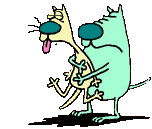 คร.ไพเราะ มีบางยาง